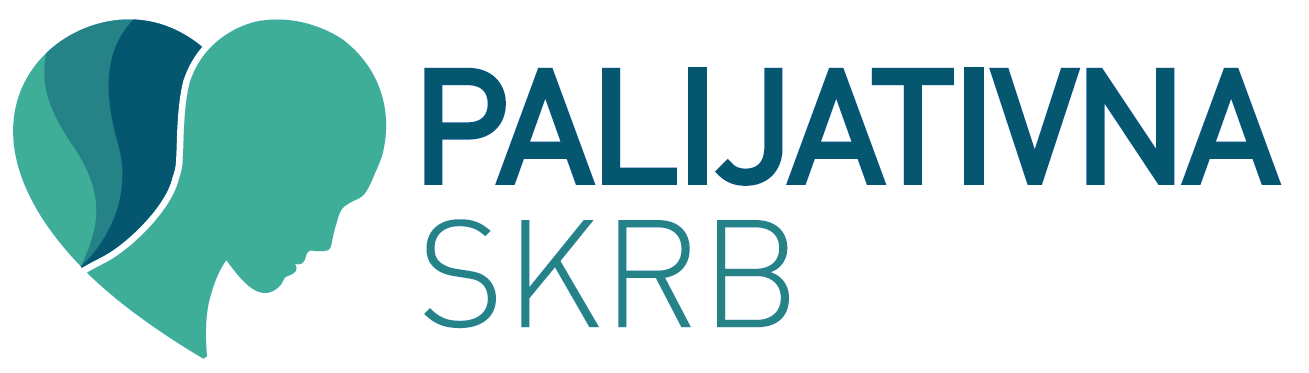 Psihoterapijske intervencije u palijativnoj medicini
Psihoterapijske intervencije u palijativnoj medicini
•Često nedovoljno korištene 
Dokazana efikasnost kod bolesnika s uznapredovalim smrtonosnim bolestima
Individualna psihoterapija
• Orijentirana prema uvidu - ima ograničenu primjenu,	često prezahtjevna za umirućeg bolesnika
 
Elementi psihodinamske terapije imaju važnu ulogu u	svim palijativnim psihoterapijama

KBT i interpersonalna psihoterapija - neki elementi	ovih terapija pokazali su se jako korisnima
Egzistencijalne terapije
• Istražuju načine na koje se patnja može iskusiti s pozitivnije perspektive i sa značenjem

Logoterapija, life narrative, life review
Grupna psihoterapija
Grupne intervencije pružaju ono što ne može pružitiindividualni setting:

Osjećaj univerzalnosti
Dijeljenje zajedničkog iskustva i identiteta
Osjećaj da pomažemo sebi pomažući drugima
Otvorenost koja se dodatno potiče promatranjem kako sedrugi suočavaju sa svojim stanjem
Osjećaj pripadanja većoj grupi
Ostale poznatije psihoterapijske intervencije kod terminalno bolesnih
Spiritual Suffering (Rousseau, 2000)
Meaning-Centered Psychotherapy (Breitbart i sur. 2002) 
Demoralization (Kissane i sur. 2001)
Dignity-Conserving Care